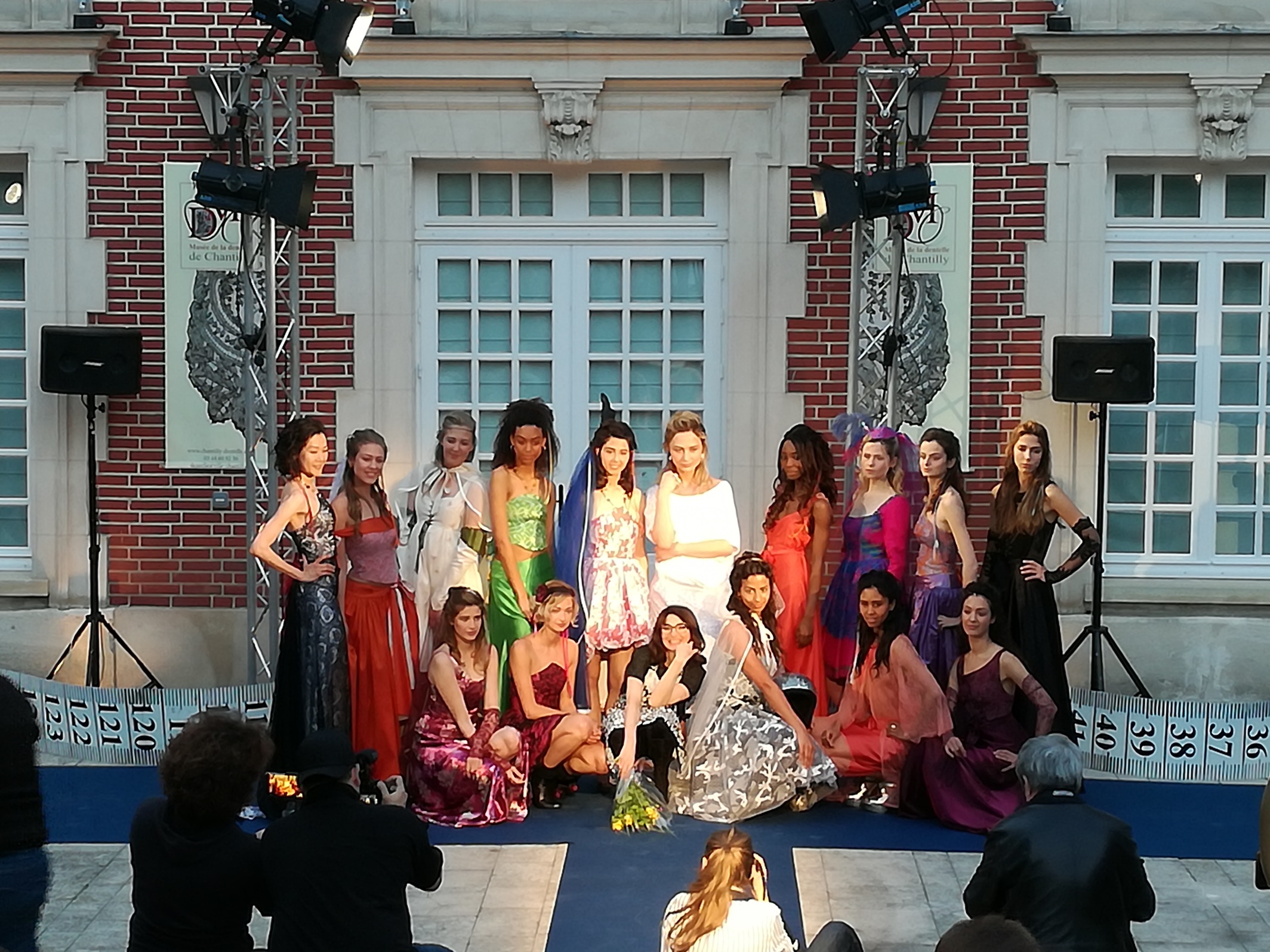 Un défilé de mode
Mel22 [CC BY-SA 4.0 (https://creativecommons.org/licenses/by-sa/4.0)]
Défilé de mode
Bienvenue à notre défilé de mode! 
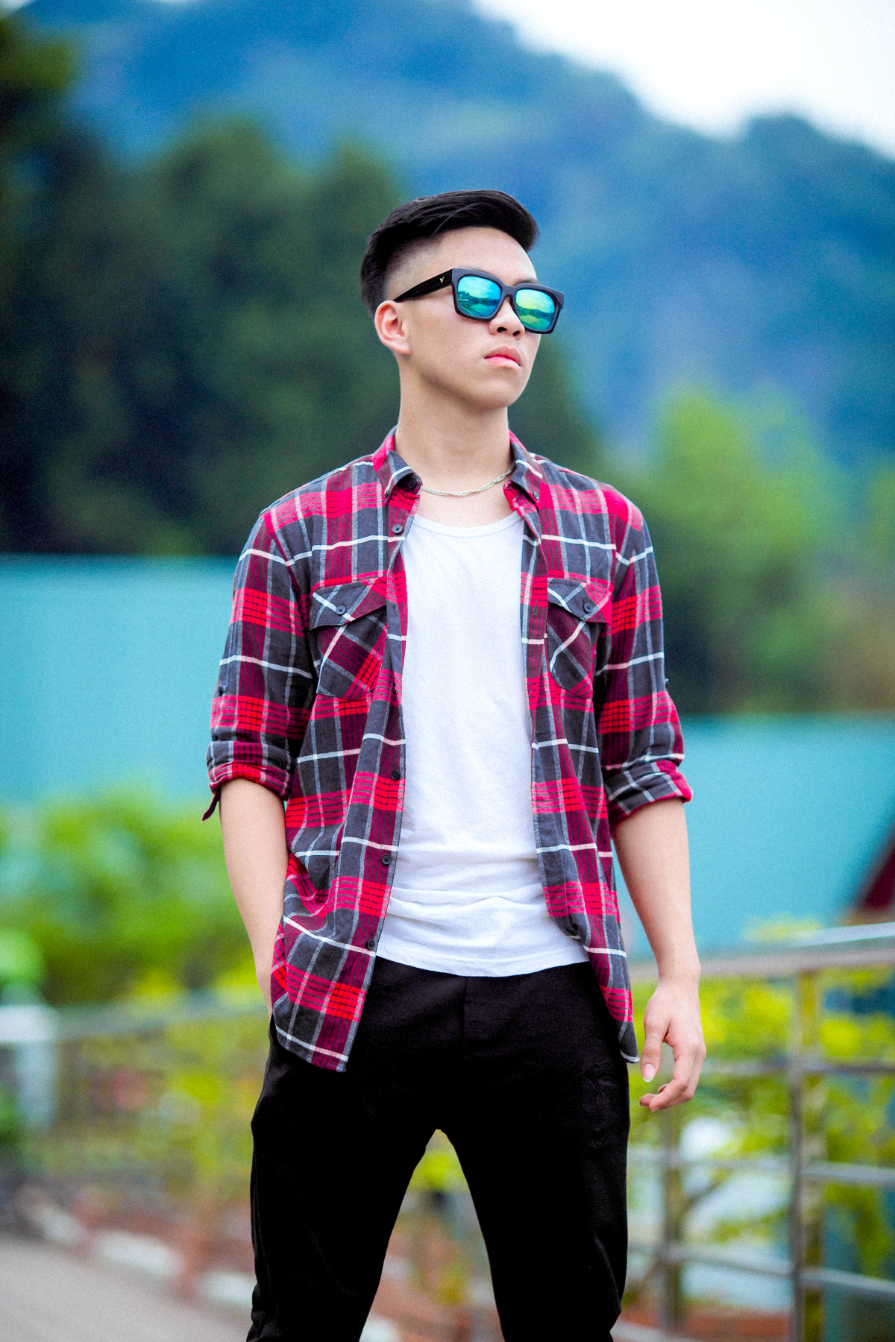 Voici Jack. Il porte un jean noir, un tee-shirt blanc, une chemise rouge et grise et des lunettes de soleil.
Je pense que ce style est cool. 
Non! À mon avis, ce look est nul.
[Speaker Notes: https://pxhere.com/en/photo/1435981CC licence – no attribution required]
Bienvenue à notre défilé de mode! 
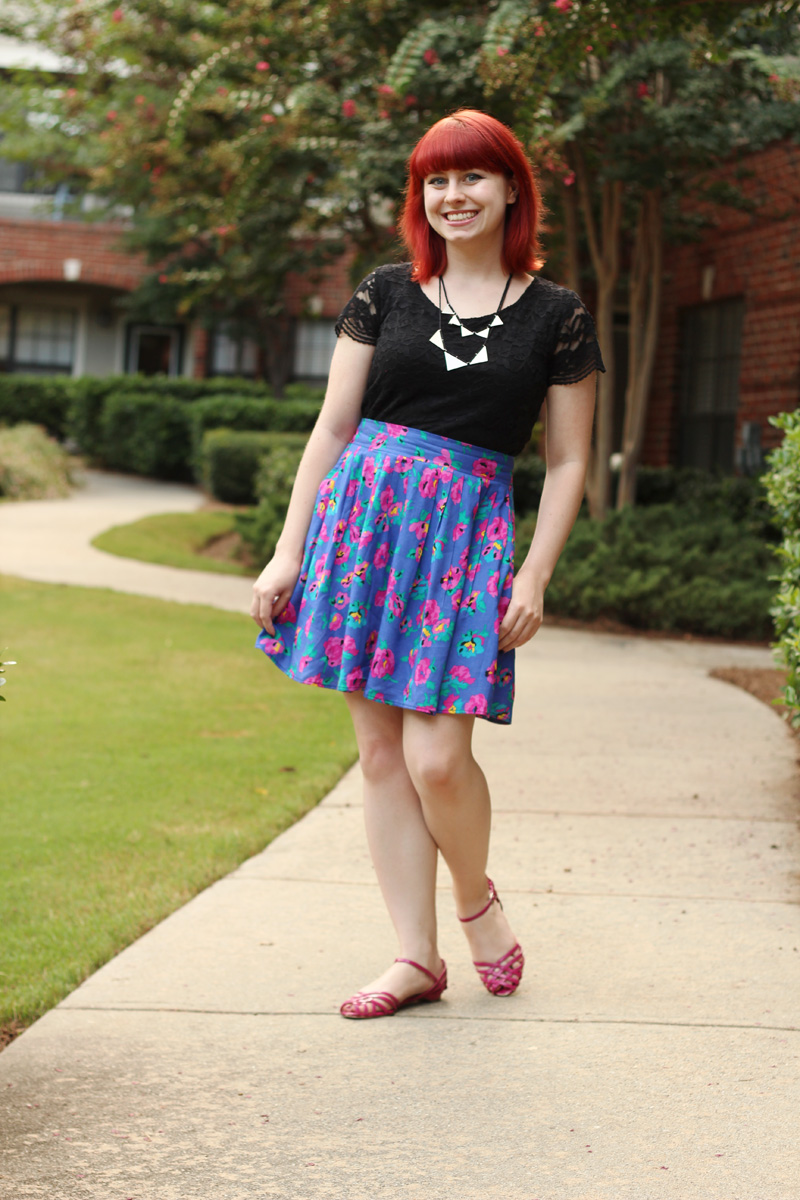 Voici Ellie.  Elle porte une jupe bleue avec des fleurs roses, un tee-shirt noir et des sandales.
Jamie [CC BY-SA 2.0 (https://creativecommons.org/licenses/by-sa/2.0)]
Moi, j’adore ce look. 
Mais je pense que ce n’est pas très chic. 
À mon avis, c’est un peu démodé mais c’est joli.
[Speaker Notes: CC licence with attribution]
Create a commentary for a fashion show describing what people are wearing and giving opinions. 

Work in groups of 2/3. One model. One/two people describing in French. Include more than one outfit and swap roles. Everyone must speak in French!For more help, see p.39 in your booklet.
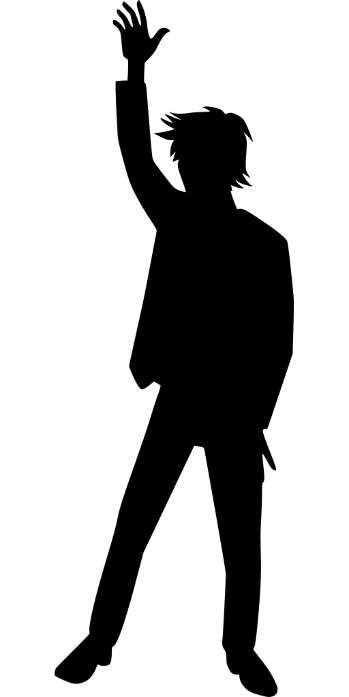 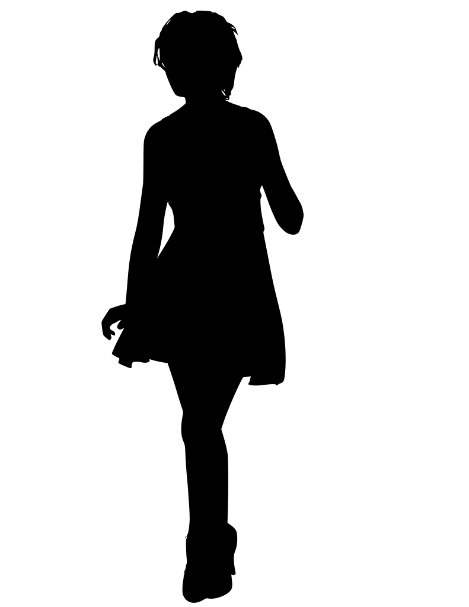 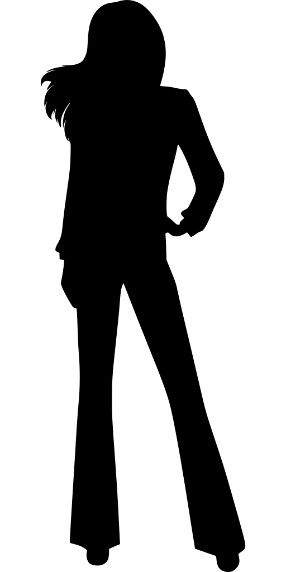